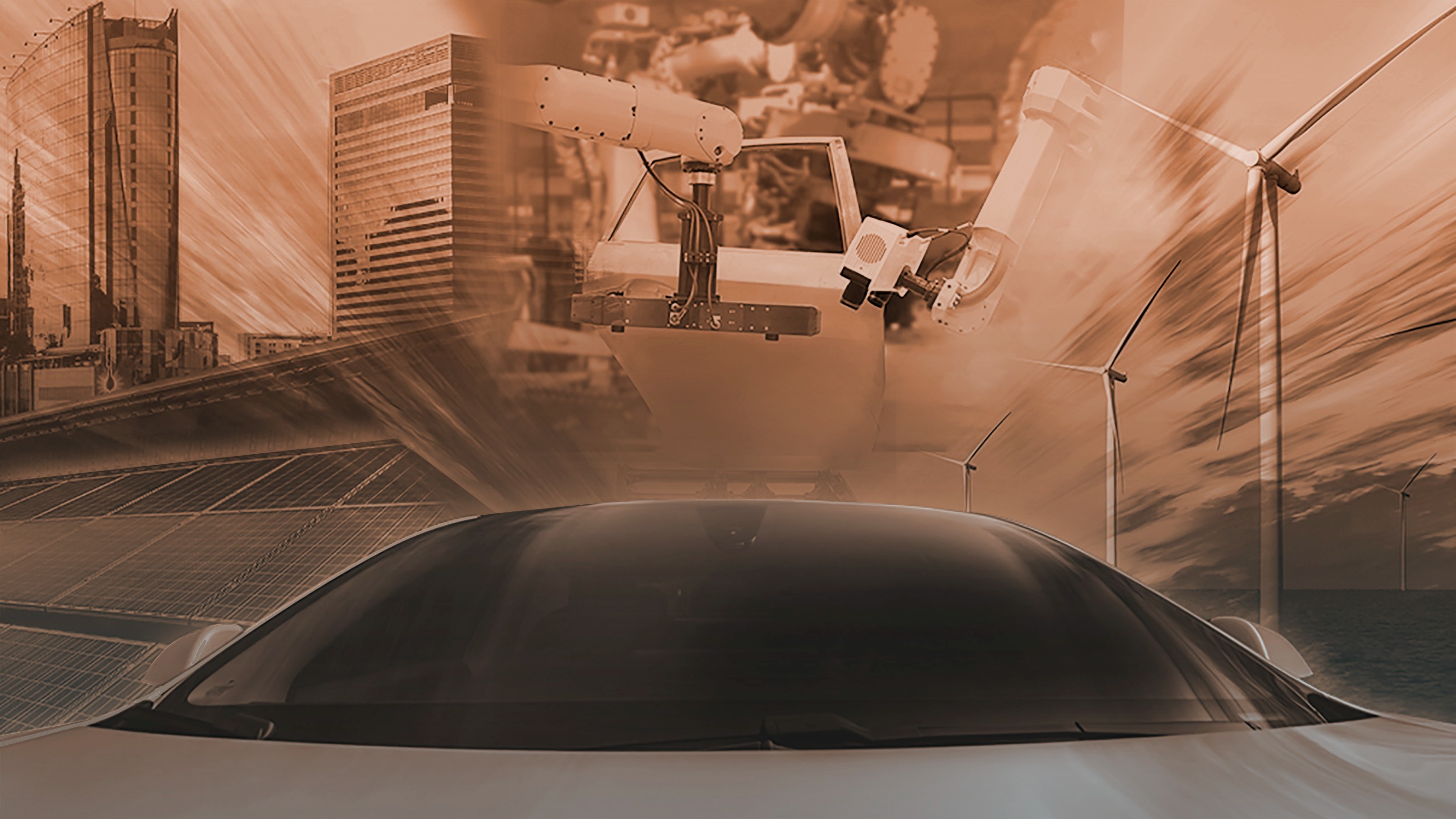 Power Factor Correction Optimization Options
Joel Turchi - Member of Technical Staff
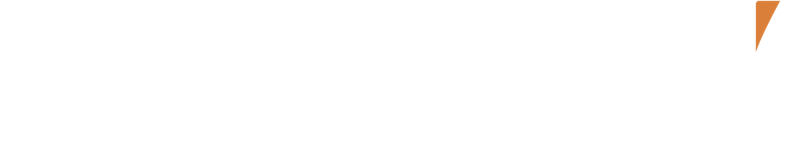 Public Information
© onsemi 2022
Public Information	© onsemi 2022
Agenda
Introduction
Upgraded Control Algorithms
Interleaving Channels

The Bridgeless Option
Conclusions
10
Public Information
© onsemi 2022
Agenda
Introduction
Upgraded Control Algorithms
Interleaving Channels

The Bridgeless Option
Conclusions
10
Public Information
© onsemi 2022
Basic PFC Definitions - Off-line Applications
The mains utility provides a sinusoidal voltage vline(t).
The shape and phase of iline(t) depend on the load.
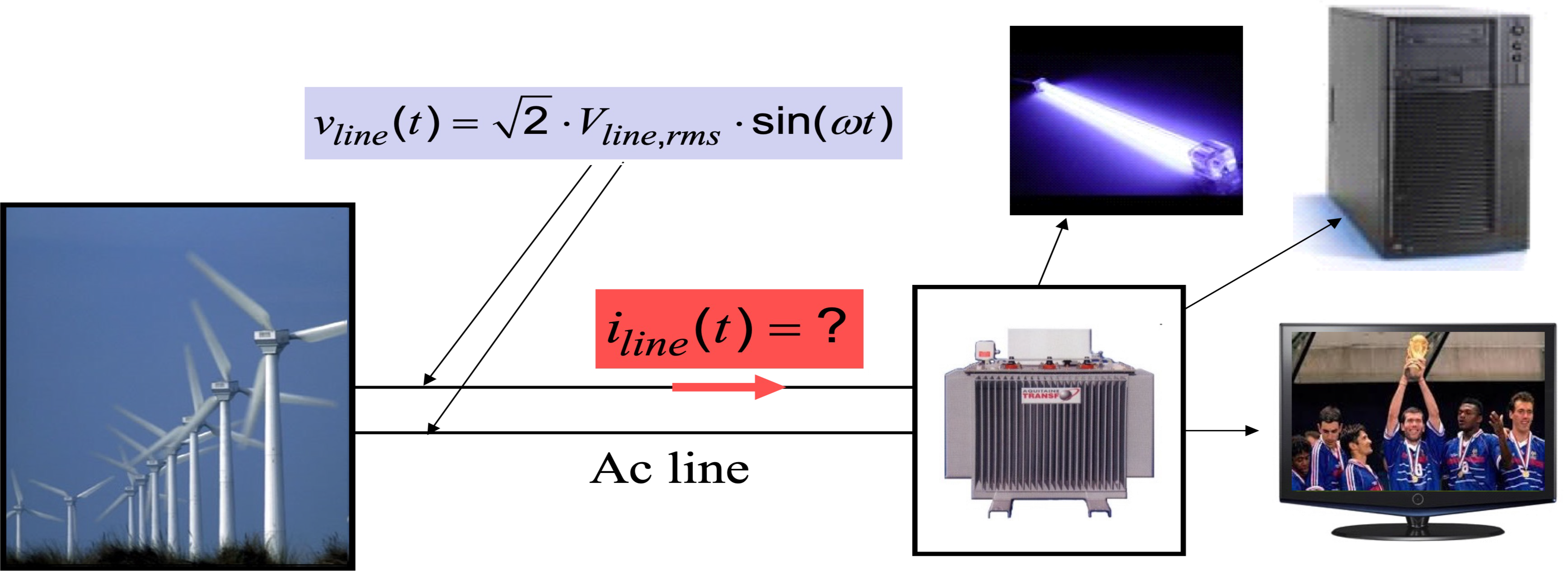 10
Public Information
© onsemi 2022
Basic PFC Definitions - Generalized
 Vline,rms	 Iline,rms	 cos    cos � 
Pin,avg
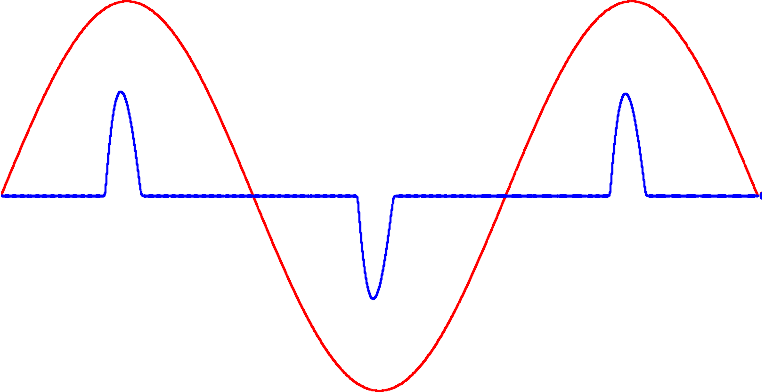 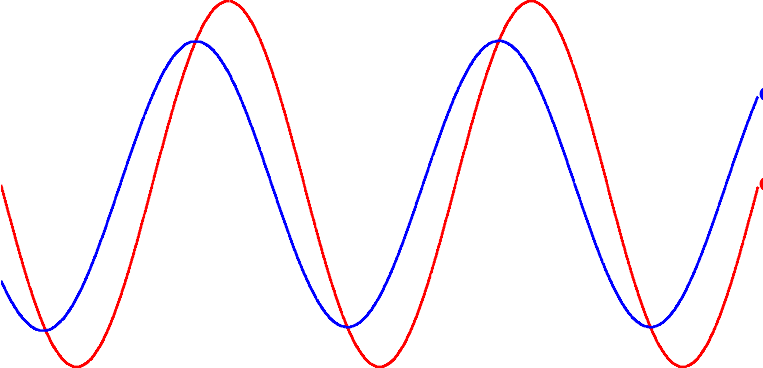 vline(t)
vline(t)
iline(t)
iline(t)
cos() is the distortion factor
cos(�) is the displacement factor
The line rms current is inversely proportional to PF:
Low PF ➔ large peak and rms currents
PF  cos( )  cos(�)
Pin,avg

V
Iline,rms
 PF
line,rms
10
Public Information
© onsemi 2022
Some Detrimental Effects of Poor PF
High peak and rms currents
− High peak currents cause component ratings to go up
− High peak currents can cause the line to sag at sinusoid peak
− High rms currents increase dissipation in the line and circuit
− High rms currents limit available load delivery from a socket
− What power can I draw from a 16 A outlet?
□ Circulating currents can heat up neutral wire in 3-ɸ circuits
− Only fundamental gets cancelled, harmonics don’t
Degradation of the power quality
− Possible malfunction of other equipment on the line
− Noise and interference
10
Public Information
© onsemi 2022
Power Factor Standards
EN61000-3-2: max. is specified for harmonics up to 40 (only odd ones for classes C and D)
EN61000-3-2
Class C
Class B
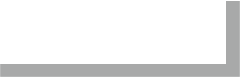 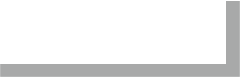 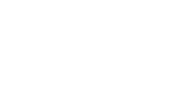 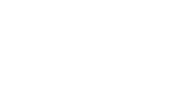 YES
YES
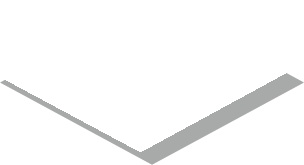 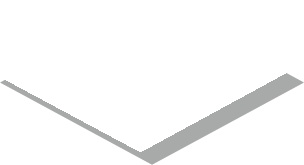 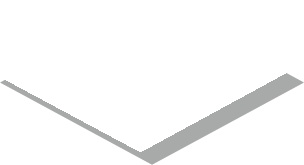 NO
NO
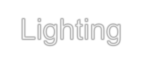 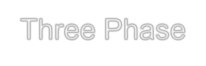 Lighting
Equipment?
Three Phase
Equipment?
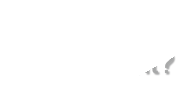 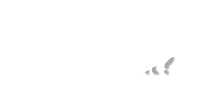 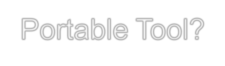 Portable Tool?
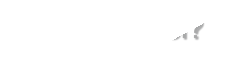 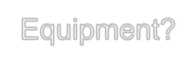 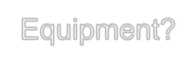 NO
YES
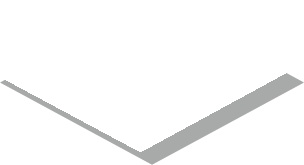 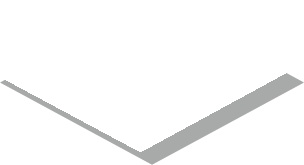 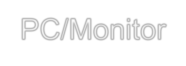 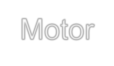 YES
YES
PC/Monitor or TV?
Motor Equipment?
Class A
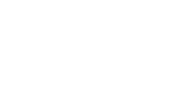 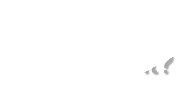 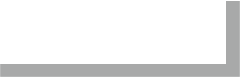 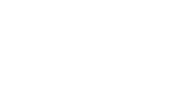 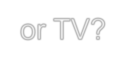 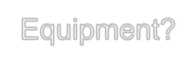 NO
Mandatory for PC, TV sets Monitors
P > 75 W
Class D
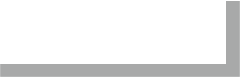 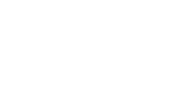 NO
In the 2000s, PF requirement included in other standards (e.g. Energy Star 4.0 for Computers, Climate Savers, etc.)
10
Public Information
© onsemi 2022
Active Power Factor Correction (APFC)
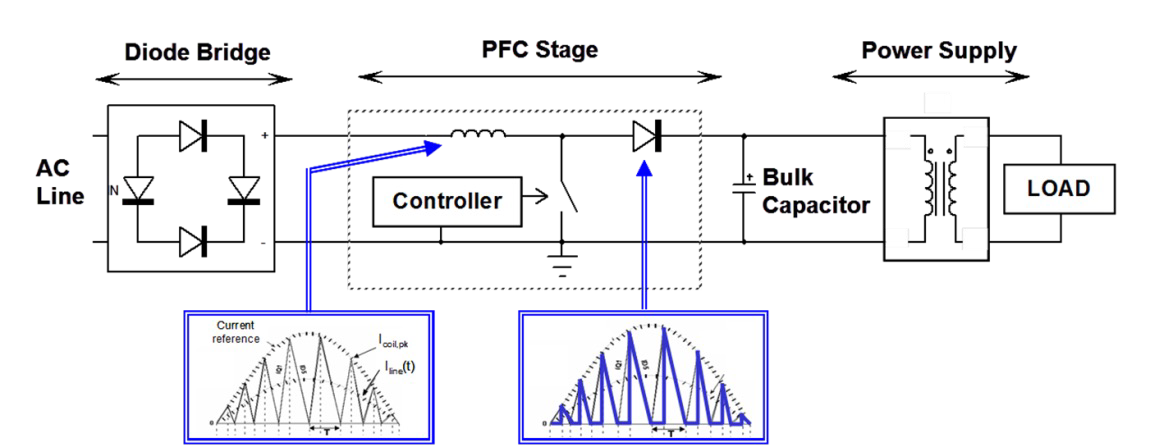 Inserted between the line and the main converter, a pre-converter draws a sinusoidal current from the mains and provides a dc voltage
Traditionally, this is a boost converter
The driver embeds a specific control law
10
Public Information
© onsemi 2022
Typical Efficiency Curves
99
98
97
96
95
94
93
92
91
90
Switching losses!
Conductio n losses!
Efficiency (%)
115 V
230 V
60
Load (%)
0
20
40
80
100
120
Efficiency curves on performance of the NCP1654 evaluation board (NCP1654PFCGEVB) reported in application note AND8324
Switching losses dominate at light load
Conduction losses dominate at full load, low line
10
Public Information
© onsemi 2022
Minimizing Losses
Reducing conduction losses:
− Using low-resistance components
− Minimizing the current rms level (ripple)
− Increasing the switching frequency
Reducing the switching losses
− Using fast switches
− Implementing soft-switching techniques
− Lowering the switching frequency
! !
!
10
Public Information
© onsemi 2022
Agenda
Introduction
Upgraded Control Algorithms
Interleaving Channels

The Bridgeless Option
Conclusions
10
Public Information
© onsemi 2022
Operating Modes Overview
Three modes for 1-phase PFC boost converters
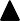 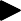 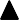 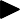 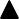 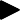 10
Public Information
© onsemi 2022
Critical Conduction Mode (CrM)
Pin,avg

I
in,rms
Vin,rms
Pin,avg
2 
t 
Current reference
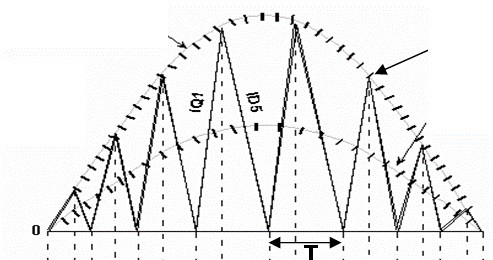 i
L, pk
iin t 
 sin t 
i	(t) 
line
Vin,rms
Pin,avg
2 
i	t   2
 sin t 
L, pk
Vin,rms
Most popular solution for low power applications
This scheme has several names:
−	Critical Conduction Mode (“CrM”)
−	Boundary Conduction Mode (“BCM”)
−	BorderLine Conduction Mode (“BCM”)
−	Transition Conduction Mode (“TCM”)
−	Some vendors simply indicate “DCM” for Discontinuous Conduction Mode
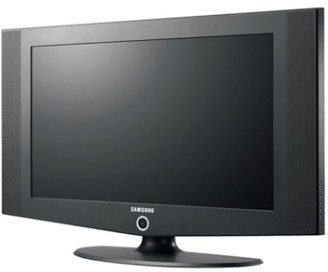 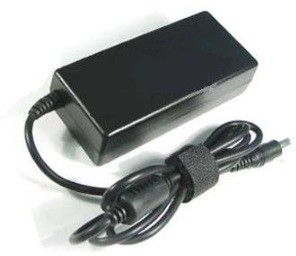 10
Public Information
© onsemi 2022
CrM Switching Sequences
Diodes Bridge
Diodes Bridge
iL(t)
+
+
L
L
iL(t)
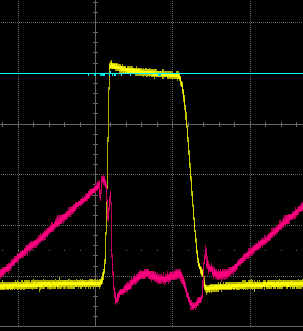 V
v (t)
v (t)
out
in
in
IN
IN
vDS(t)
-
-
iL(t)
Inductor Current
IL, pk
CrM: the next current cycle starts when the core is reset
vin t 
Vout  vin t 
L
L
i  t 
in
Valley turn on
time
t   vin(t)  ton
The	peak	inductor	current	is
I	 i
L, pk	L, pk
L
proportional to v	(t):
in
The	line	current	is	the
iL, pk t 	v	(t)  t
		in	on
2	2  L
i	t   i
t 
in
L
averaged inductor current:
T
sw
10
Public Information
© onsemi 2022
CrM PFC - Implementation
iL, pk t 
Force a sinusoid reference for iL,pk(t)
(current mode, e.g., NCL2801)
iin t  
2
Force a constant on-time (voltage mode, e.g., NCP1611/2)
i	(t)  vin (t)  ton
in
2  L
Pin,avg

I
in,rms
Vin,rms
Pin,avg
2 
t 
Current reference
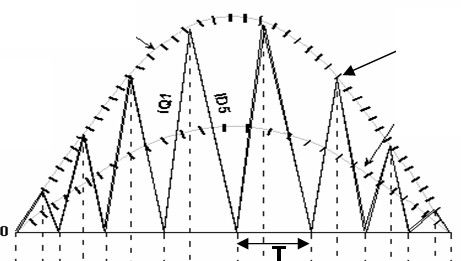 i
L, pk
iin t 
 sin t 
i	(t) 
line
Vin,rms
Pin,avg
2 
i	t   2
 sin t 
L, pk
Vin,rms
10
Public Information
© onsemi 2022
CrM – No or Low Turn-On Losses
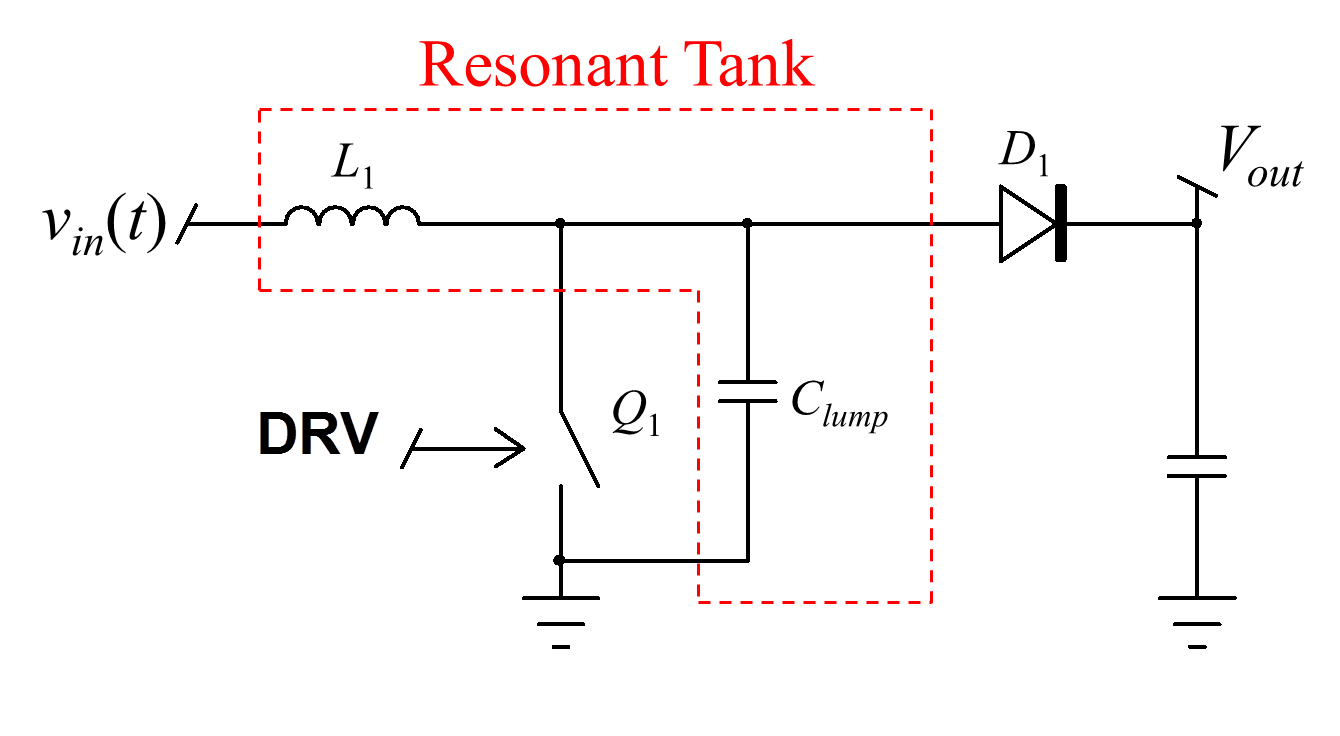 Turning on at the valley:
ZVS when vin(t)<Vout /2
Turn on at vDS(t) = 2vin(t)-Vout	otherwise
Inductor current reaches zero
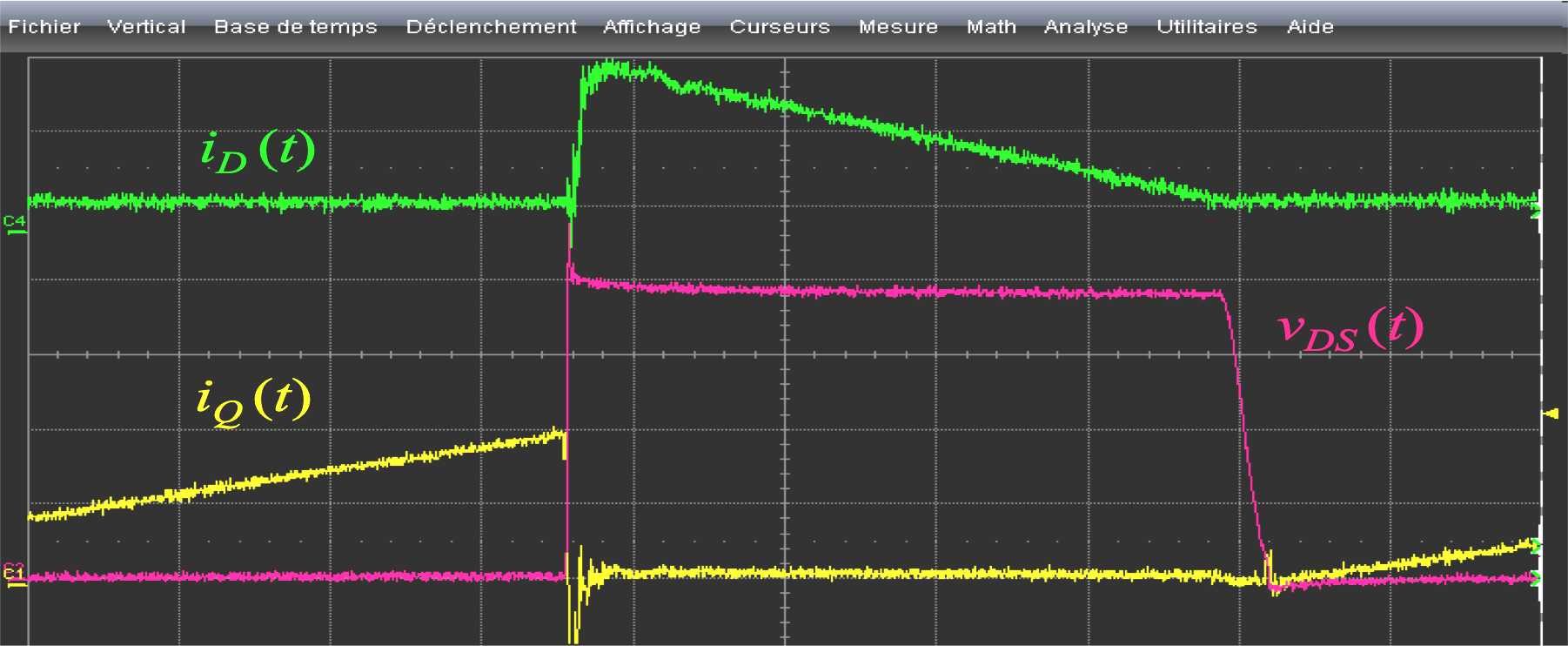 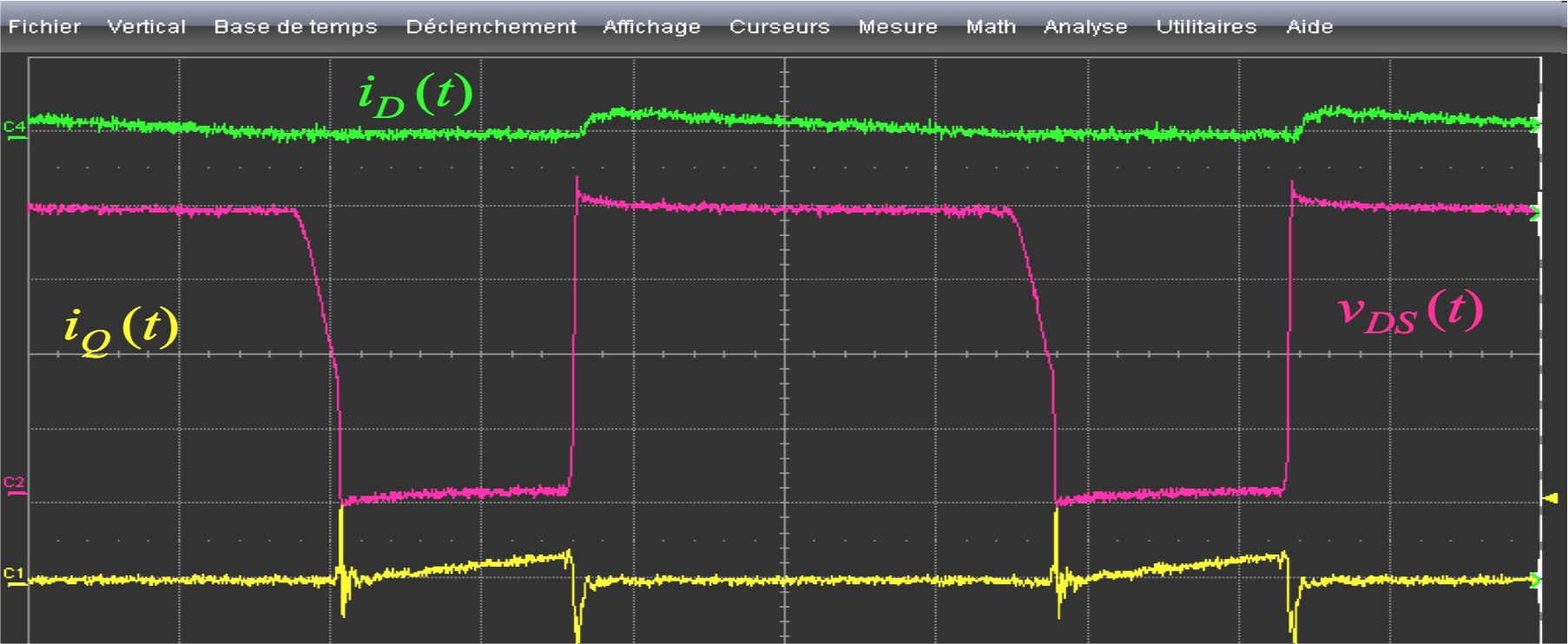 Vout
Vout
vin (t)
vin (t)
115 V rms / 50% Load
230 V rms / 50% Load
Tests made on NCP1612 evaluation board (NCP1612GEVB)
10
Public Information
© onsemi 2022
MOSFET Turn-Off in CrM
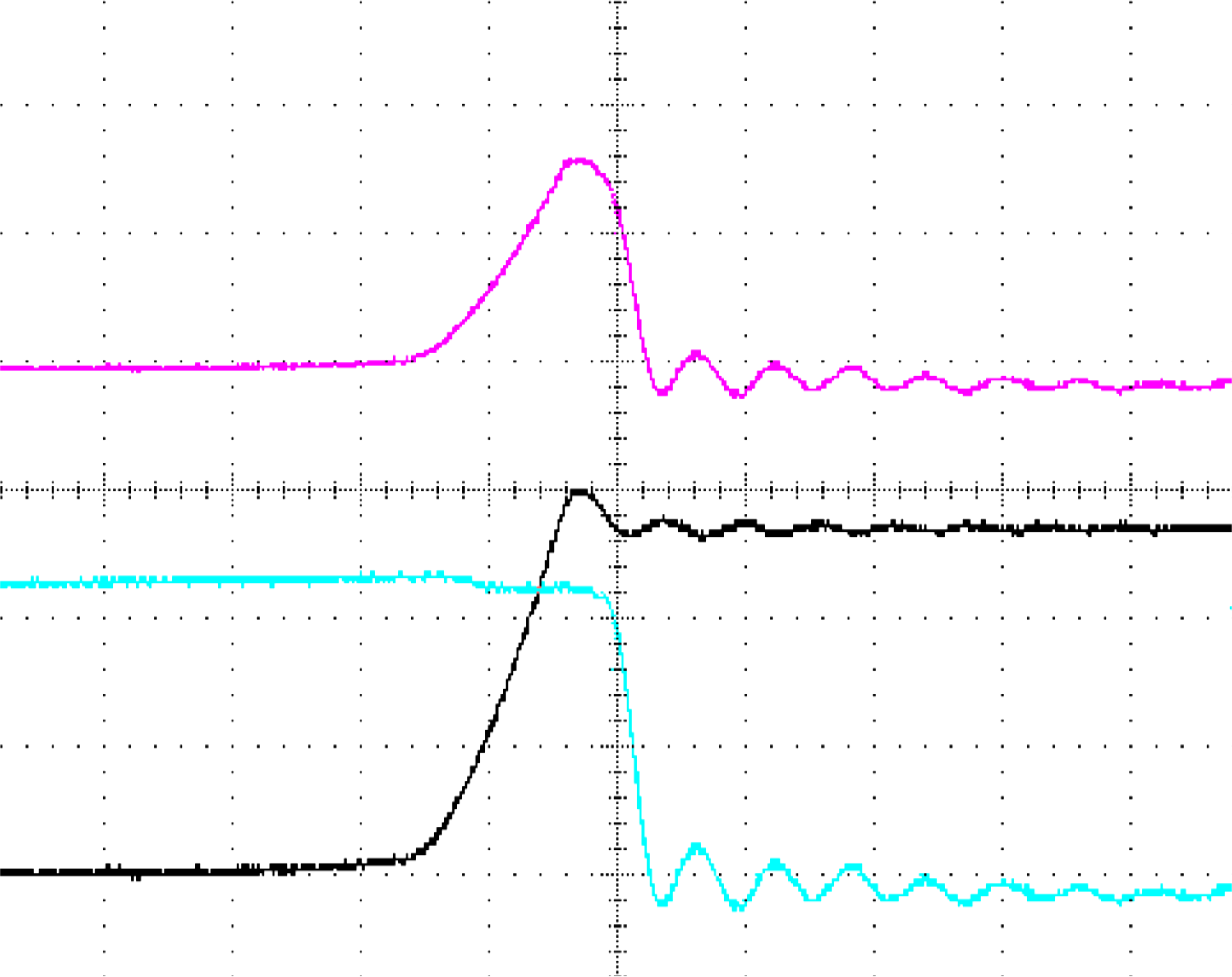 50 ns
p(t)
tFR
vDS(t)
iDS(t)
Extracted from application note AND8123
(www.onsemi.com )
Hard-Switching Commutation
Diode tFR causes losses and an overshoot
10
Public Information
© onsemi 2022
CrM Large Switching Frequency Range
□ fSW varies as a function of the load and input voltage conditions
vin t  

Vin,rms2
2  L  Pin,avg
fsw t  
	1


Vout


4 µs
4 µs
4 µs
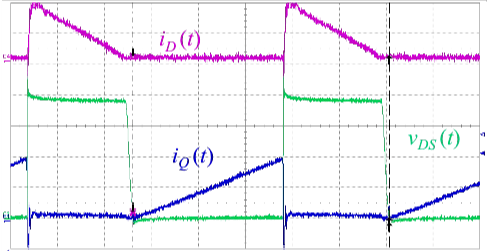 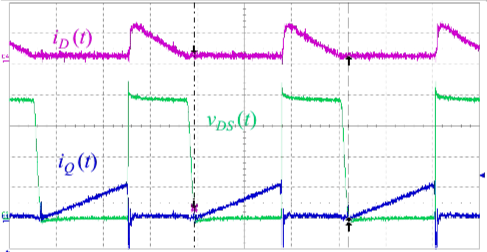 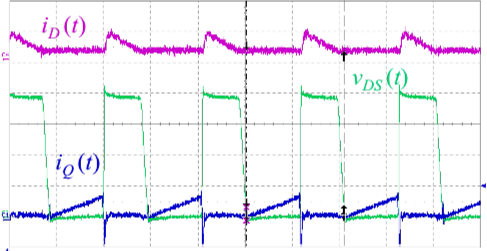 115 V rms, 160 W ➔ 91 kHz
115 V rms, 80 W ➔ 152 kHz	115 V rms, 40 W ➔ 242 kHz
Tests made on NCP1612 evaluation board (NCP1612GEVB)
10
Public Information
© onsemi 2022
DCM Operation: A Good Idea?
IL,pk 
DCM
I

L,pk
CrM
Cycle-by- cycle dead- time compensation
dead-time
tdemag,CrM
ton,CrM
ton,DCM
tdemag,DCM
tSW ,CrM
tSW ,DCM
Psw 
DCM Operation:
 	CrM
P

   SW ,DCM   1
tSW ,CrM
t
SW

DCM
−	Lower switching losses
−	Increased conduction losses
PCOND 	  PCOND 

DCM	CrM
Ref: How2Power on-line magazine, Oct. 2012 issue (http://www.how2power.com/newsletters/1210/articles/ H2PToday1210_design_ONSemiconductor.pdf)
10
Public Information
© onsemi 2022
Current Control Frequency Foldback (CCFF)
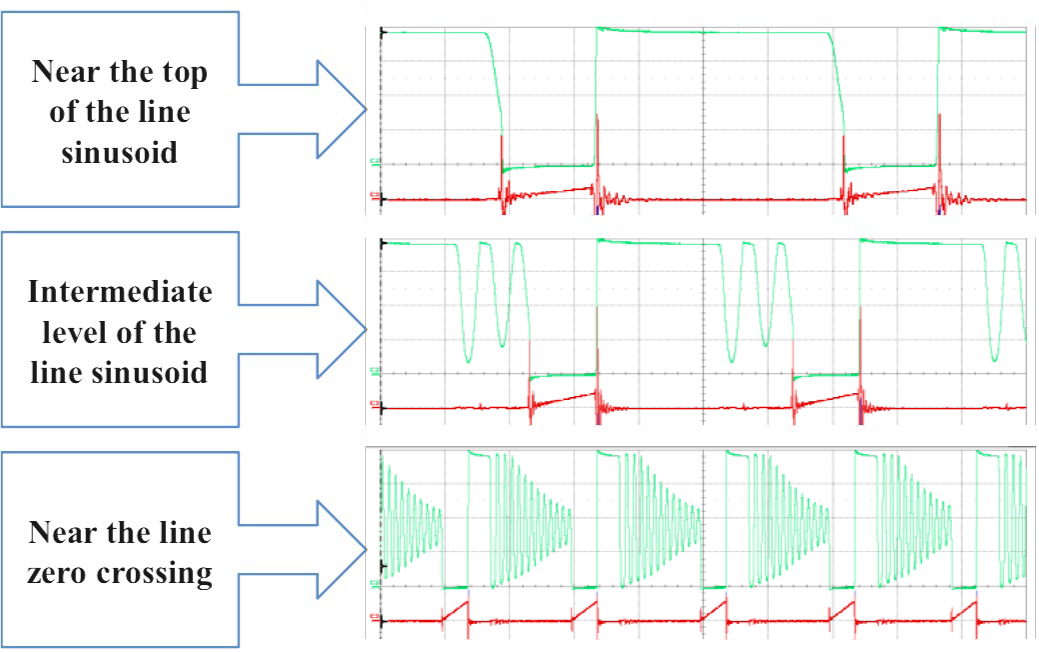 CCFF (NCP1611/2/5)
CCFF adapts the operation mode to the instantaneous value of the line current
10
Public Information
© onsemi 2022
Frequency Clamped CrM Circuits
Frequency Foldback optimizes the light-load efficiency
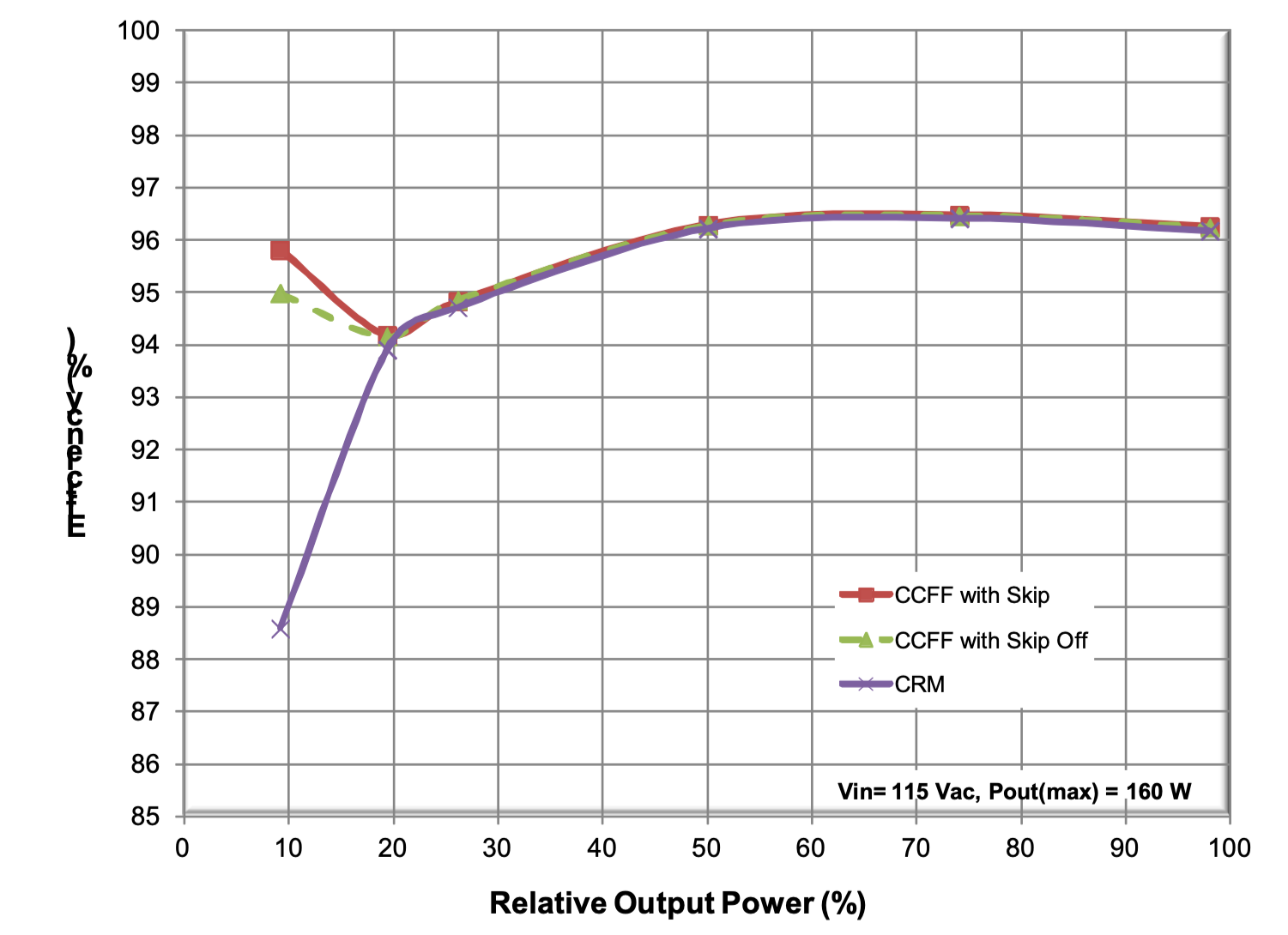 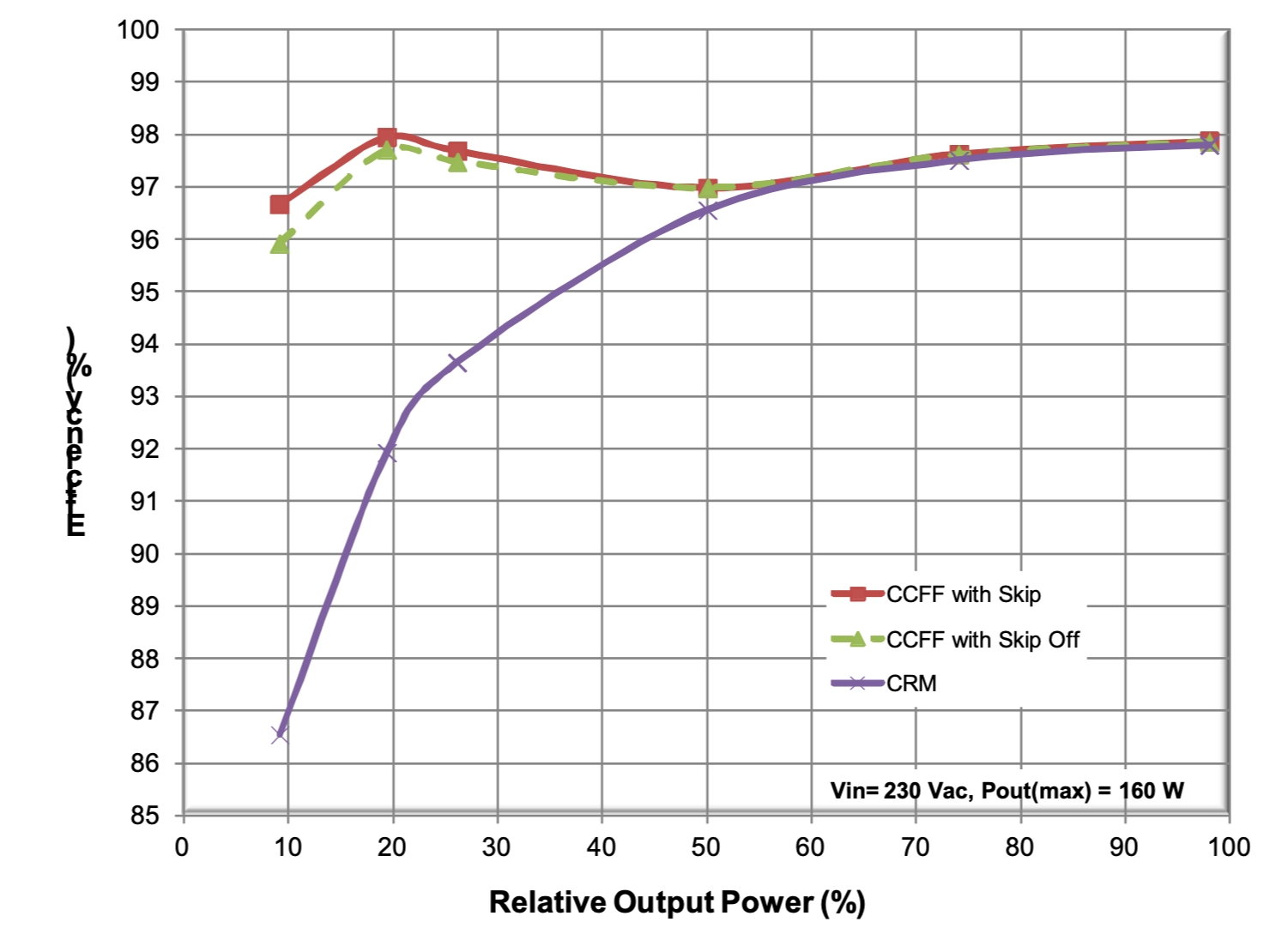 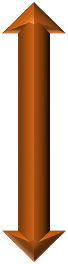 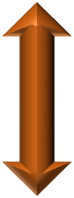 Obtained with the NCP1612 160-W, wide-mains EVB. See http://www.onsemi.com/pub/Collateral/EVBUM2051-D.PDF for more details
10
Public Information
© onsemi 2022
FCCrM Optimizes The Inductor Size

FCCrM: no need for “over-dimensioning” L for light load
For similar performance:
L 	45 mH  W / Pin,avg 
CrM requires

FCCrM requires
300 µH for a 150-W application
max
L 	30 mH  W / Pin,avg 
max
150 µH for a 150-W application (e.g., NCP1631 evaluation board)
Conduction losses dominate
Switching losses dominate
Efficiency (%)
10	20	30	40	50	60	70	80	90	100
Load (%)
0
Increasing L
L
or FC
10
Public Information
© onsemi 2022
CrM – Too Large A Current Ripple For High Power
2.iin(t)
iL(t)
Large ripple of the inductor current
iin(t)
Bulk capacitor high rms current

Need for differential-mode EMI filtering
Large conduction losses
iC(t)
2.iin(t)
CCM preferred above 300 W
-ILOAD
10
Public Information
© onsemi 2022
CCM PFC - Inductor Current
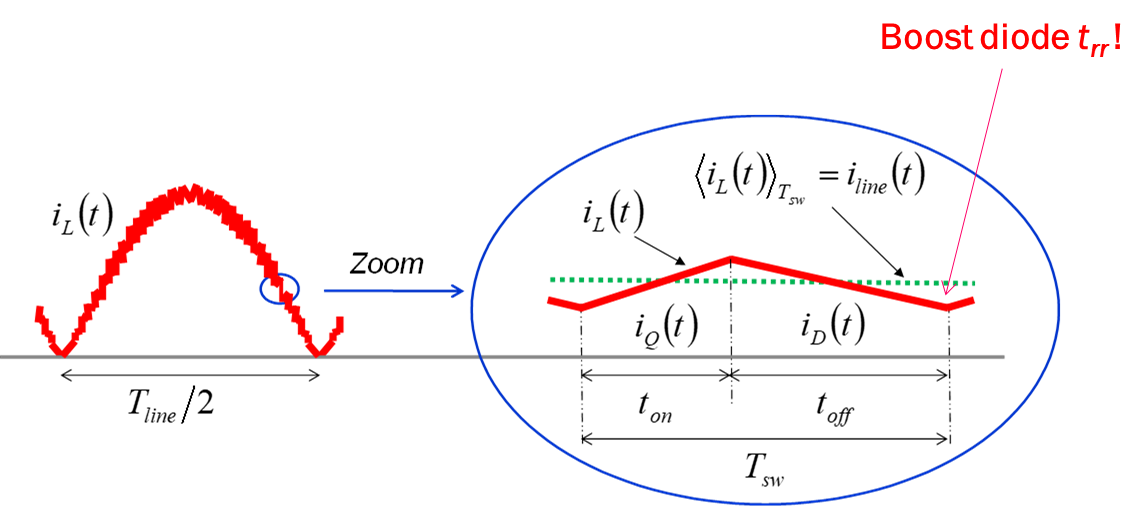 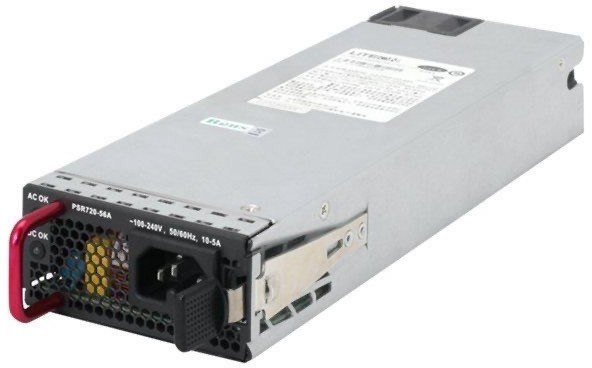 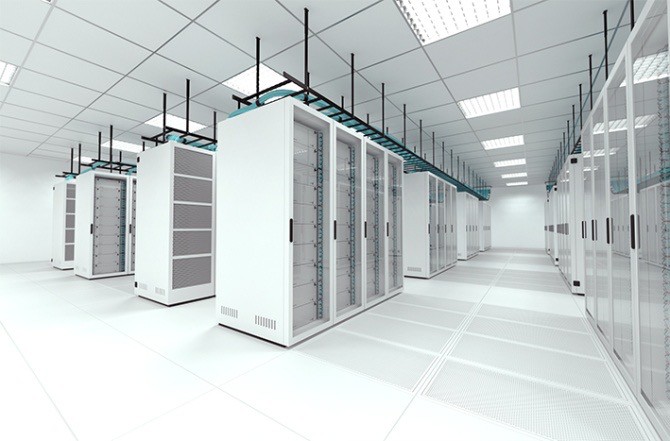 No ZCS ➔ Need for a low trr diode
The ratio iL(t) over iin(t) is small
The current ripple depends on L and vin(t):
vin t 		vin t 
“Instantaneous”:
IL pk  pk t  	1
L  f	V

sw		out  
At v (t) top:
in


2 V	2 V
 	in,rms  1 	in,rms  
I	


L
pk  pk
L  f
V


sw
out
10
Public Information
© onsemi 2022
CCM vs CrM
□ 33% lower MOSFET and inductor conduction losses
Dc current most critical for the boost diode
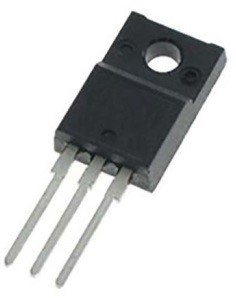 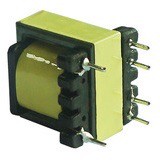 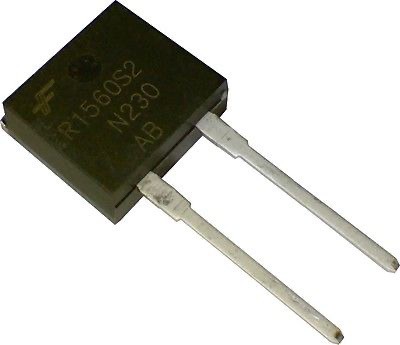 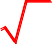 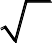 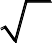 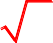 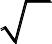 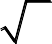 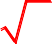 10
Public Information
© onsemi 2022
CCM Turn On Losses
VOUT
VKA
Diode losses during the switching event:
time
tRR
 V   I   t	V   I	 t	V	 I	 t

F	L	1    F	RRM	A    OUT	RRM	B 
6
p	
 f
D	
	SW
I
t
2
2
L


A
I
t
D
B
MOSFET turn on losses:
time
IRRM
t1
 I   t  2  t   t 	I	 3  t   2  t  
A	B
6
L	1	A	B
RRM
p	 V	 


  f

Q,on	OUT
SW
2
I
DS
IRRM
I
L
time
Significant losses
Peter Haaf and Jon Harper, “Understanding Diode Reverse Recovery and its Effect on Switching Losses”, Fairchild Power Seminar 2007, https://www.fairchildsemi.com/technical- articles/Understanding-Diode-Reverse-Recovery-and-Its-Effect-on-Switching-Losses.pdf
VOUT
V
DS
time
10
Public Information
© onsemi 2022
CCM, CrM and DCM Operation Modes
□ The cycle duration of the inductor current sets the operation mode
FCCrM: Frequency Clamped Critical Conduction Mode
iL(t)	iL(t)
iL(t)
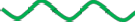 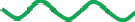 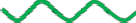 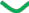 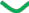 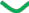 VDS
VDS
VDS
Vramp,pk
Internal Ramp
Internal Ramp
Internal Ramp
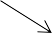 Vclamp
Vclamp
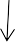 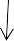 Tclamp
Tclamp
TCCM
Tcycle < Tclamp ➔ DCM	Tclamp < Tcycle < TCCM
Automatic selection of the mode
CrM
CCM
Tcycle > TCCM
10
Public Information
© onsemi 2022
Why Multimode PFC?
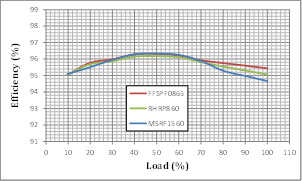 Best conduction mode in all line/load conditions
DCM for light load
CrM for medium load
CCM for heavy load
500-W EVB efficiency @ 115 V
The NCP1618 firmly controls the switching frequency:
65 kHz (with jittering) when in heavy load conditions (CCM)
58 kHz to 130 kHz in critical conduction
130 kHz to 25 kHz in DCM (with frequency foldback)
High efficiency over the load range
Eased EMI filtering
10
Public Information
© onsemi 2022
Wide-mains, 500-W EVB
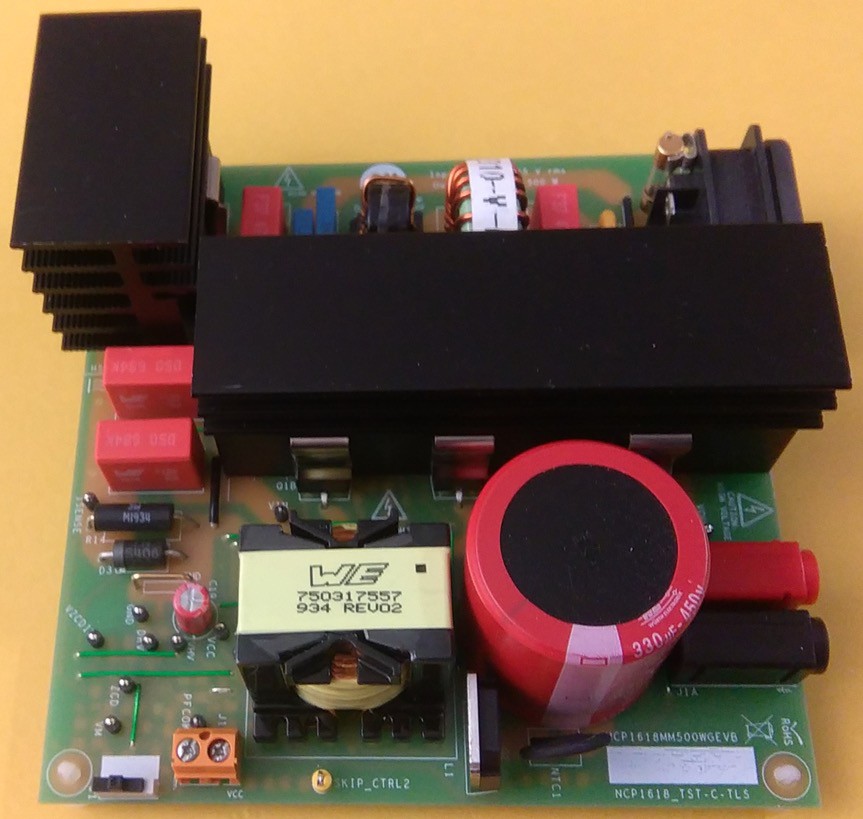 More details at: https://www.onsemi.com/pub/Collateral/EVBUM2716- D.PDF
10
Public Information
© onsemi 2022
Line Current @ 115 V rms
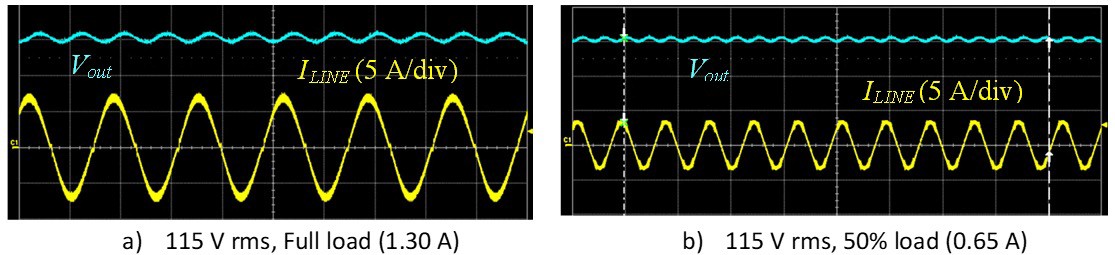 CrM
CCM
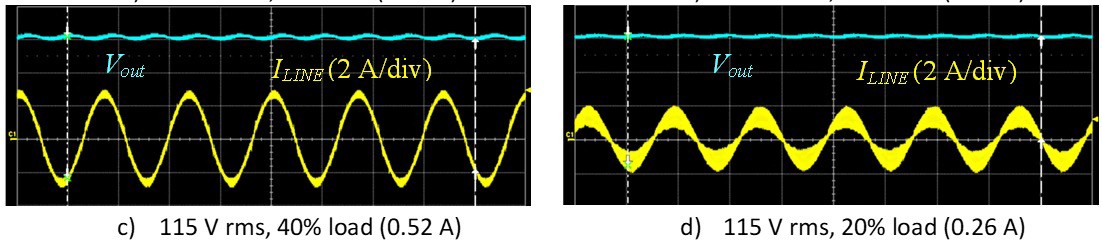 Frequency Clamped CrM
Frequency Foldback
10
Public Information
© onsemi 2022
Operation modes at 115 V rms, 40% load
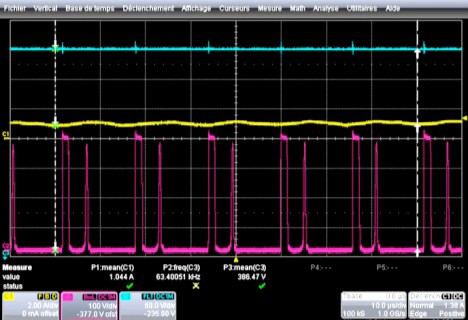 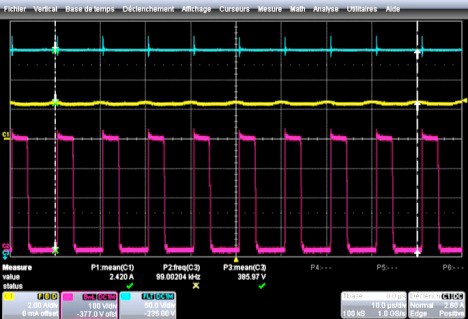 Vout
Vout
VDS
10 µs
10 µs
I
LINE
ILINE
VDS
a)	Top of the sinusoid	b)	Near the line zero crossing

Critical conduction mode at the sine-wave top
The 130-kHz frequency clamp forces DCM near the line zero crossing
Valley turn on in both cases
10
Public Information
© onsemi 2022
Operation modes at 115 V rms, 20% load
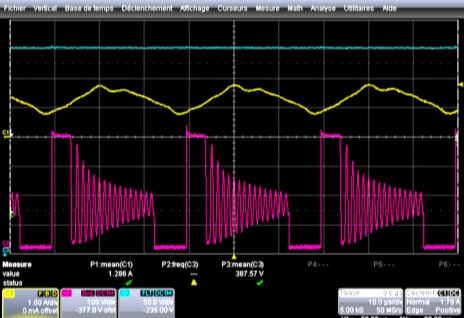 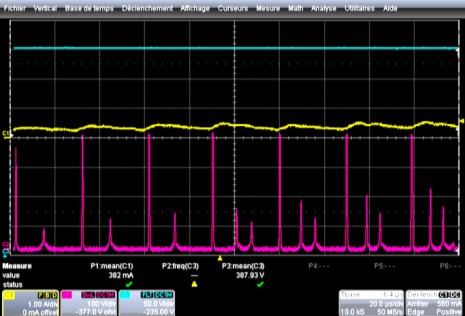 20 µs
Vout
Vout
ILINE
ILINE
40 µs
VDS
VDS
a)	Top of the sinusoid	b)	Near the line zero crossing
Frequency foldback leads to low frequency operation (about 30 kHz)
	The number of valleys adapts to the VDS resonant period without repeated, unnecessary changes in the number of valleys (stable and silent operation)
Valley turn on in both cases
Efficient light-load operation
10
Public Information
© onsemi 2022
Efficiency over the load range
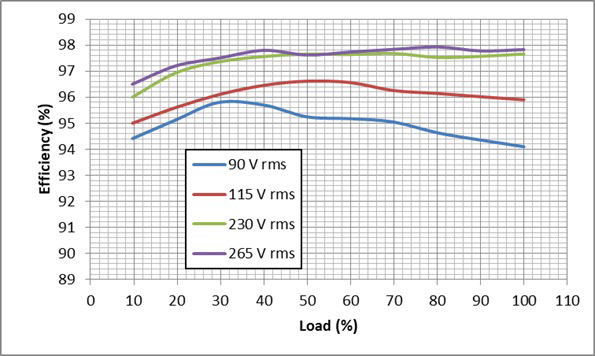 The efficiency is measured after a 30-mn warm-up time at full load. The load is decreased from 1.30 A down to 0.13 A by 0.13-A steps. The measure is made after 5 mn at the operating point under test.
The efficiency remains above 94% from 10% to 100% of the load at the 4 tested line levels (90 V rms, 115 V rms, 230 V rms and 265 V rms).
10
Public Information
© onsemi 2022
PF and THD Performance
On the 20% to 100% load range, the power factor remains higher than 0.9 and the THD well below 20% at the four tested line levels.
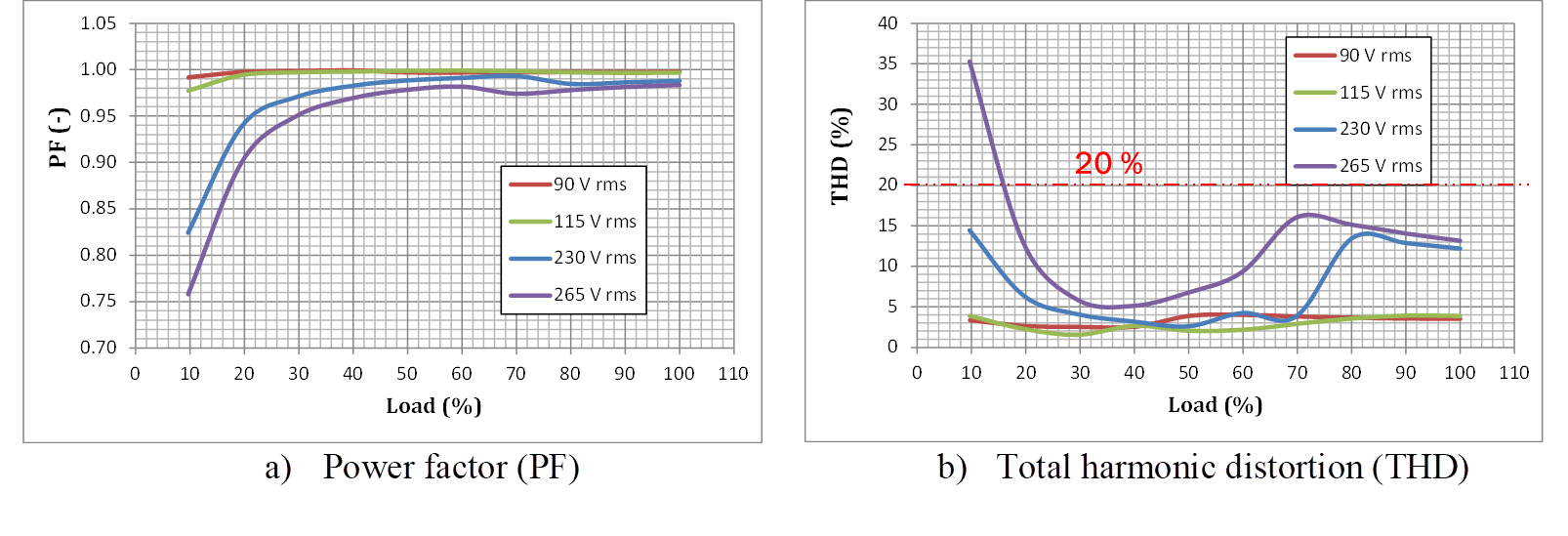 10
Public Information
© onsemi 2022
Agenda
Introduction
Upgraded Control Algorithms
Interleaving Channels

The Bridgeless Option
Conclusions
10
Public Information
© onsemi 2022
Interleaved PFC - Main Characteristics
Two small PFC stages in lieu of a single big one
Branch 1
I
I
L1
D1
Vin
I
L(tot )
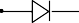 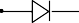 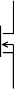 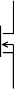 Vaux1
Ac line
Branch 2
IL2
ID2
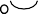 in
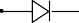 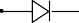 NCP1631
ID(tot )
V
aux2
V
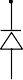 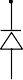 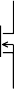 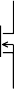 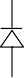 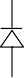 cc
Vout
10
7
EMI
Filter
Cbulk
C
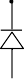 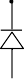 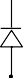 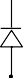 in
LOAD
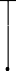 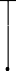 Rsense
If	the	two	channels	are	out-of-phase,	the	resulting	currents	(IL(tot))	and	(ID(tot)) exhibit a dramatically reduced ripple.
10
Public Information
© onsemi 2022
Interleaved PFC - Benefits
More components but:
− A 250-W PFC is easier to design than a 500-W one
− Modular approach
− Better heat distribution – easier cooling
− Smaller (more standard) components
− Two CrM PFCs look like a CCM PFC converter…
Interleaving allows for a reduced input current ripple
eased EMI filtering
Reduced output rms current
Lower stress on the bulk capacitor
Current ripple of each phase cancels!
IL(tot)
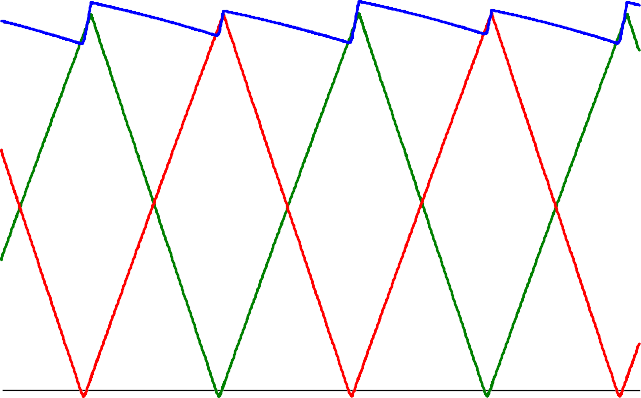 IL1
IL2
time
10
Public Information
© onsemi 2022
Interleaved PFC - Input Current Magnitudes
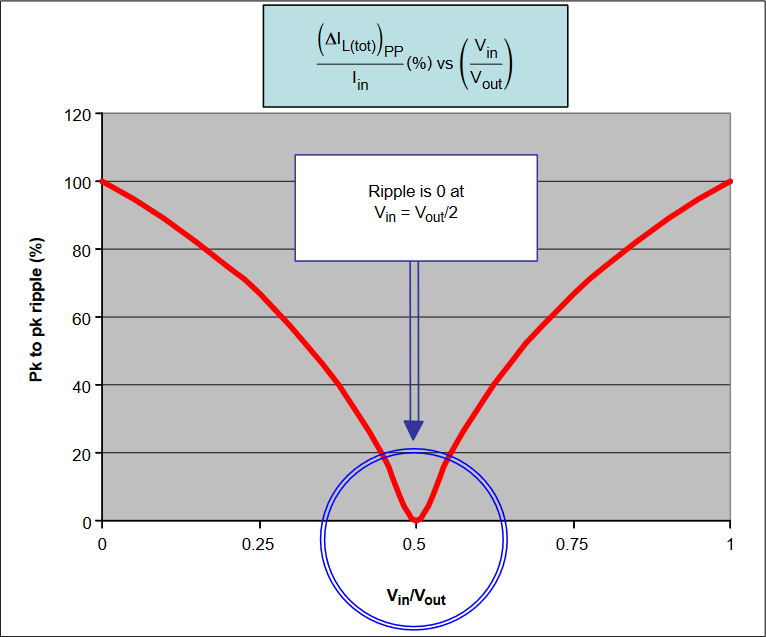 Current pk-pk ripple is independent from L
It is nearly iin(t) /2 @ 90 V rms (top of the sinusoid)
See https://www.onsemi.com/pub/Collateral/AND8355-D.PDF
10
Public Information
© onsemi 2022
Interleaved PFC - Boost Diode Current
The boost diode(s) current depends on the mode:
2  iin t 
Phase 1
Phase 2
iin t 
iin t 
iin t 
Single phase CCM
Single phase CrM
Interleaved CrM
rms value over Tsw
rms value over Tsw
rms value over Tsw
vin t 
Vout
vin t 
Vout
vin t 
Vout
t  
i	t  
2	 i	t  
1		2	 i
in
in
in
2	3
3
10
Public Information
© onsemi 2022
Interleaved PFC - Capacitor Rms Current
Integration over the sinusoid leads to (resistive load):
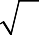 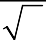 Interleaving dramatically reduces the rms currents
reduced losses, lower heating, increased reliability
* Frequency Clamped CrM
10
Public Information
© onsemi 2022
Interleaved reduces the conduction losses
□ MOSFET and Inductance conduction losses are divided by the number of channels
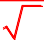 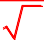 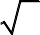 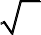 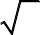 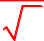 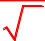 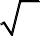 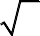 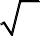 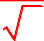 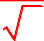 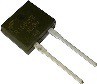 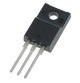 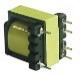 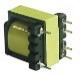 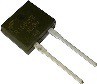 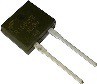 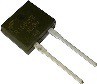 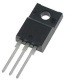 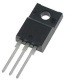 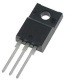 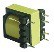 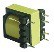 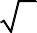 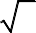 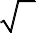 10
Public Information
© onsemi 2022
Interleaved Benefits (CrM or CCM)
□ Like if the	MOSFET and inductors were simply paralleled, conduction losses are divided by the number of phase

In addition, the current ripple is dramatically reduced
−	Less EMI filtering required, eased use of low-resistance components
−	Lower magnetic losses
Comparable switching losses compared to single-phase PFC operating in same mode
10
Public Information
© onsemi 2022
Agenda
Introduction
Upgraded Control Algorithms
Interleaving Channels

The Bridgeless Option
Conclusions
10
Public Information
© onsemi 2022
Bridgeless PFC - Introduction
The diodes bridge rectifies the ac line voltage
Two diodes conduct simultaneously
Two diodes in the current path
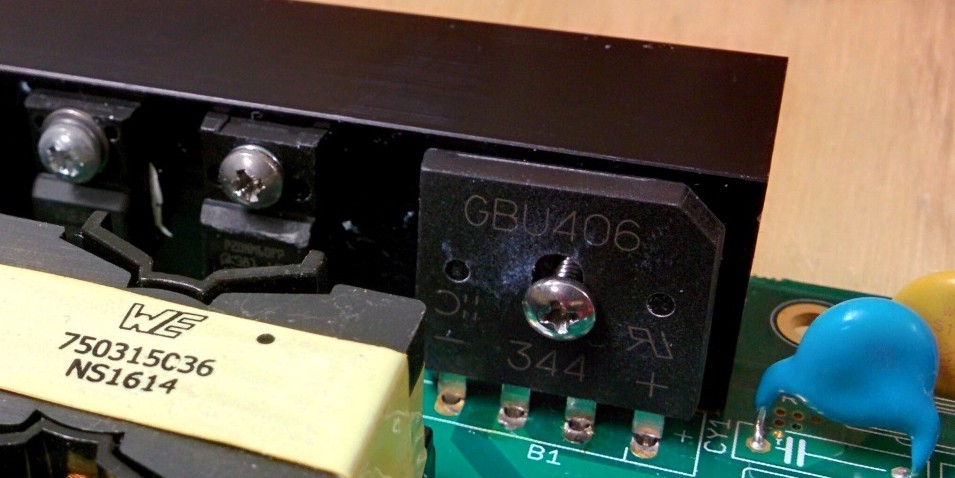 240 AIO EVB
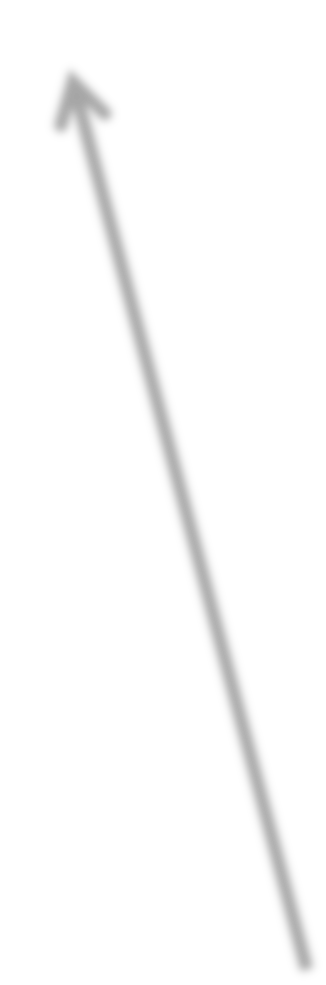 EMI
filter
PFC
stage
D1
+
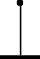 D2
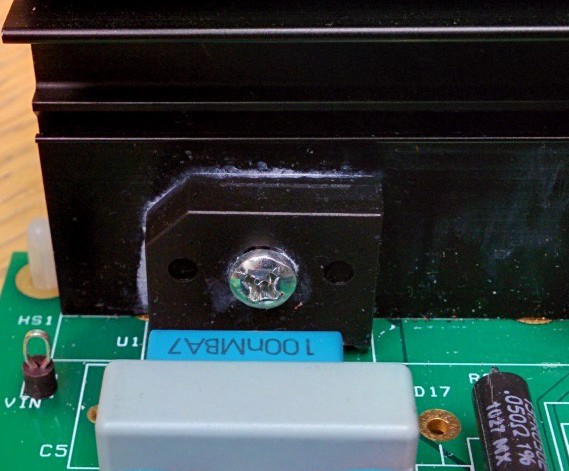 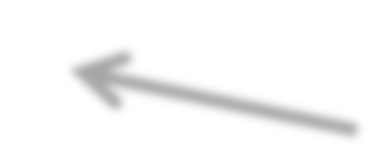 NCP1631 PFC EVB
Ac line
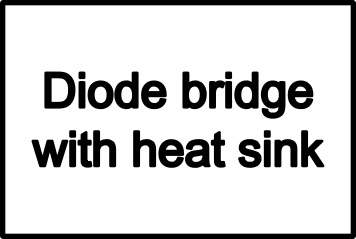 +
D3
D4
10
Public Information
© onsemi 2022
Input Bridge Losses
Average current flowing through the input diodes:
2	2 
Pout
 Vin,rms
I
	I	(t)	
bridge Tline
line

Tline
Dissipation in the diodes bridge:
	2	2  Pout
P
 2 V	 I
 2 V
bridge
f	bridge
f
  Vin,rms
If Vf = 0.85 V and (Vin,rms)LL = 90 V:
In low mains applications (@ 90 V rms),
the diodes bridge wastes about 1.7% efficiency!
P
� 1.7%  Pout
bridge

10
Public Information
© onsemi 2022
Bridgeless Benefit
90 V rms
265 V rms
Efficiency (%)
Efficiency (%)
Bridgele ss
Bridgele ss
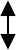 1.7%
0.6%
Convention
Convention al
al
10	20	30	40	50	60	70	80	90	100
Load (%)
10	20	30	40	50	60	70	80	90	100
Load (%)
0
0
Nearly constant benefit over the load range
Reduced gain in light load due to lower VF
Mainly line-dependent benefit
10
Public Information
© onsemi 2022
Two-Boost Bridgeless PFC
« PH1 » PFC
stage
« PH2 » PFC
stage
PH1
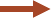 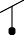 Ac Line
PH2
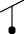 DRV
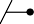 D2
D1
Reference: Alexandre Ferrari de Souza and Ivo Barbi, “High Power Factor Rectifier with Reduced Conduction and Commutation Losses”, Intelec, 1999
Two PFC stages but:
− One driver with no need for detecting the active half-wave
− Improved thermal performance
− As with conventional PFC stages, the negative phase is always attached to ground.
EMI issue is solved.
10
Public Information
© onsemi 2022
Equivalent Schematics for the Half-Line Cycles
PH1 PFC stage
-
PH1
+ PH1
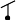 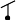 PH2 PFC stage
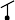 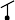 Ac Line
PH2
Ac Line
PH2
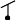 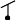 DRV
+
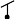 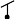 -
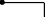 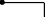 DRV
D1
D
2
Terminal PH1 is the high one
Terminal PH2 is the high one
Only one diode on the current path
10
Public Information
© onsemi 2022
Two-Boost Bridgeless vs Interleaving - Boards
220 µF / 450 V
100 µF / 450 V
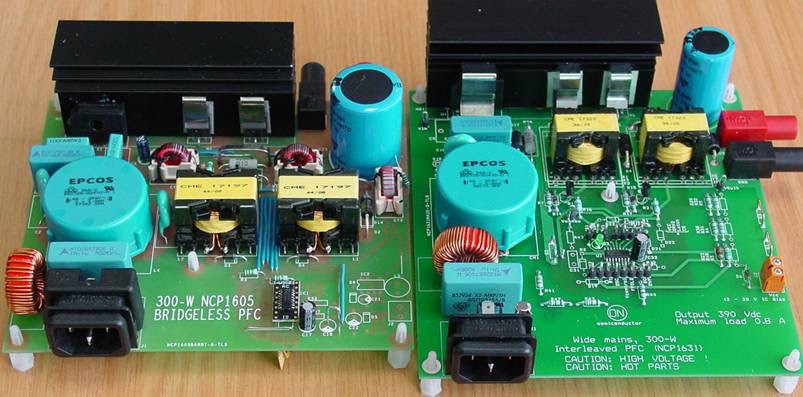 Current Sense Transformers
PQ32/20 (115 µH / 10 A pk)	PQ26/20 (150 µH / 5 A pk)
Controllers:
NCP1605 for Bridgeless PFC (clamp frequency set to 130 kHz)
NCP1631 for interleaved PFC (clamp frequency set to 130 kHz per branch)
10
Public Information
© onsemi 2022
Two-Boost Bridgeless vs Interleaving - Efficiency @ 90 V
97.0

96.5

96.0

95.5

95.0

94.5
97.0

96.5

96.0

95.5

95.0

94.5

94.0

93.5

93.0
RDS(on) = 99 m @ 25°C
92.5

92.0
0	10	20	30	40	50	60	70	80	90	100	110
Load (%)
97.0

96.5

96.0

95.5

95.0

94.5

94.0

93.5

93.0

92.5

92.0
0	10	20	30	40	50	60	70	80	90	100	110
Load (%)
Efficiency (%)
Efficiency (%)
Efficiency (%)
Blue: Bridgeless Red: Interleaved
94.0

93.5

93.0
RDS(on) = 250 m @ 25°C
Solid lines:  rDS(on) = 99 m @ 25°C Dashed lines: rDS(on) = 250 m @ 25°C
92.5

92.0
50	60
Load (%)
0
10
20
30
40
70
80
90
100
110
Light-Load Management Functions being disabled in both circuits (soft-skip mode for NCP1605 and Frequency Foldback for NCP1631)
10
Public Information
© onsemi 2022
Two-Boost Bridgeless vs Interleaving – High Line Data
99.0
99.0

98.5
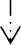 Bridgeless
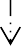 98.5
Bridgeless
98.0
98.0

97.5
0.2 %
0.4 %
97.5

97.0

96.5
Efficiency (%)
Efficiency (%)
97.0

96.5

96.0
Interleaved
Interleaved
96.0

95.5

95.0
95.5
95.0	rDS (on )  99 m	@ 25 C
94.5
0	10	20	30	40	50	60	70	80	90	100	110
Load (%)
rDS (on )  250 m	@ 25 C
94.5
50	60
Load (%)
0
10
20
30
40
70
80
90
100	110
At high-line, the bridgeless advantage reduces.
	Low rDS(on) does not improve. MOSFET parasitic capacitance degrades the performance particularly for interleaving
(2 times more switching events)
10
Public Information
© onsemi 2022
True Bridgeless - Rearranging classical boost converter
Move the inductor in series with ac line
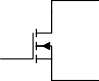 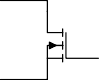 L O A D
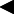 AC
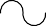 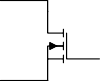 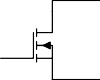 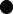 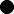 High-Frequency Leg. WBG switches needed for CCM,
SJ FETs w. low QRR viable for CrM.
Low-Frequency Leg
10
Public Information
© onsemi 2022
Totem Pole PFC
Slow Leg Line Frequency
Fast  Leg PWM  Frequency
SRH
PWMH
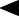 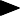 L
O A D
AC
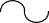 PWML
SRL
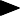 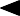 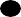 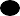 Totem Pole is an elegant 4-switch boost solution that reduces number of components in the current path.
1 FET in the “diode” section (Low-Freq leg) and 1 FET in the boost section conducting.
10
Public Information
© onsemi 2022
Positive Half Cycle Operation
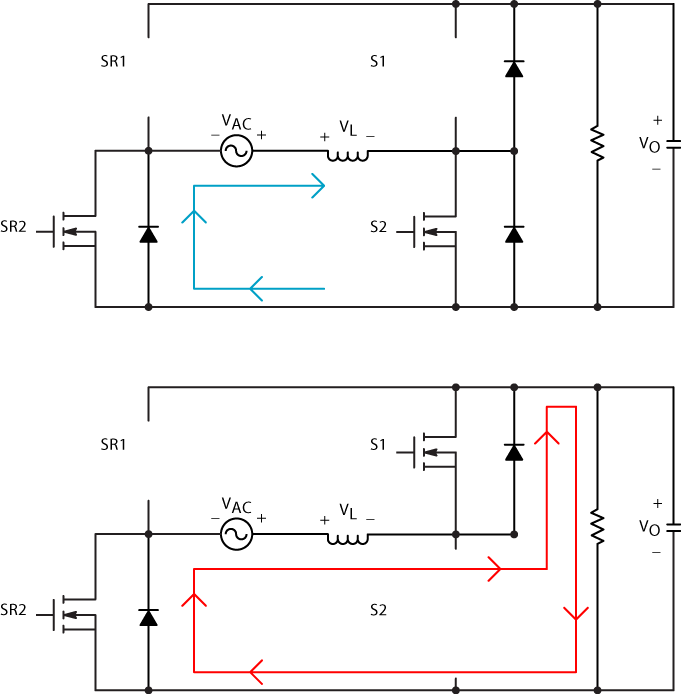 S2 is the duty cycle (d) controlled device and S1 is the (1-d) device

When S2 is on, VL = VAC and current (blue path) circulates through S2 and SR2
When S2 turns off, VL = VAC - VO and current free wheels through S1 and SR2 (red path). S1 can be turned on for increased efficiency

SR2 is returning current to the source for the entire positive line cycle
10
Public Information
© onsemi 2022
Negative Half Cycle Operation
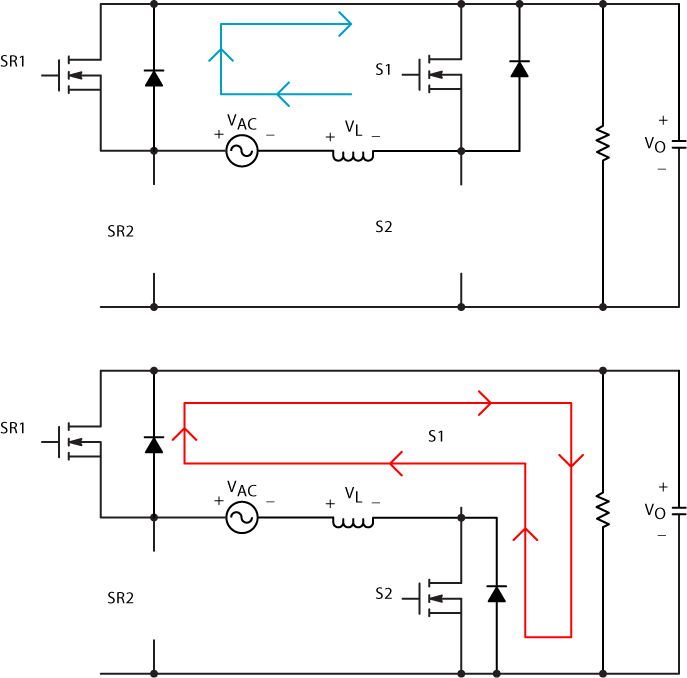 S1 is the duty cycle (d) controlled device and S2 is the (1-d) device

When S1 is on, VL = - VAC and current (blue path) circulates through S1 and SR1
When S1 turns off, VL = VAC - VO and current free wheels through S1 and SR2 (red path). S2 can be turned on for increased efficiency

SR1 is returning current to the source for the entire negative line cycle
10
Public Information
© onsemi 2022
300-W NCP1680 Evaluation Board
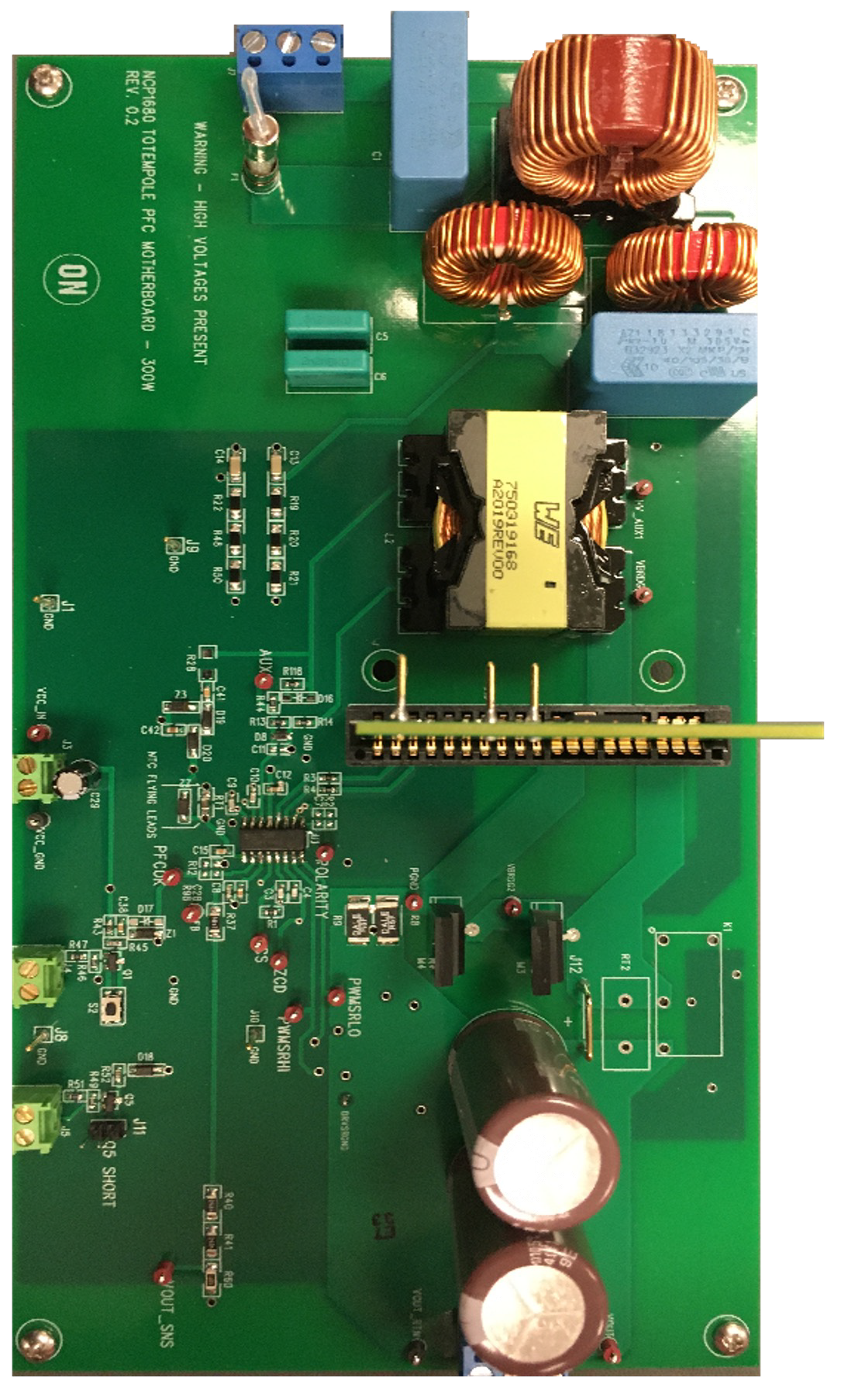 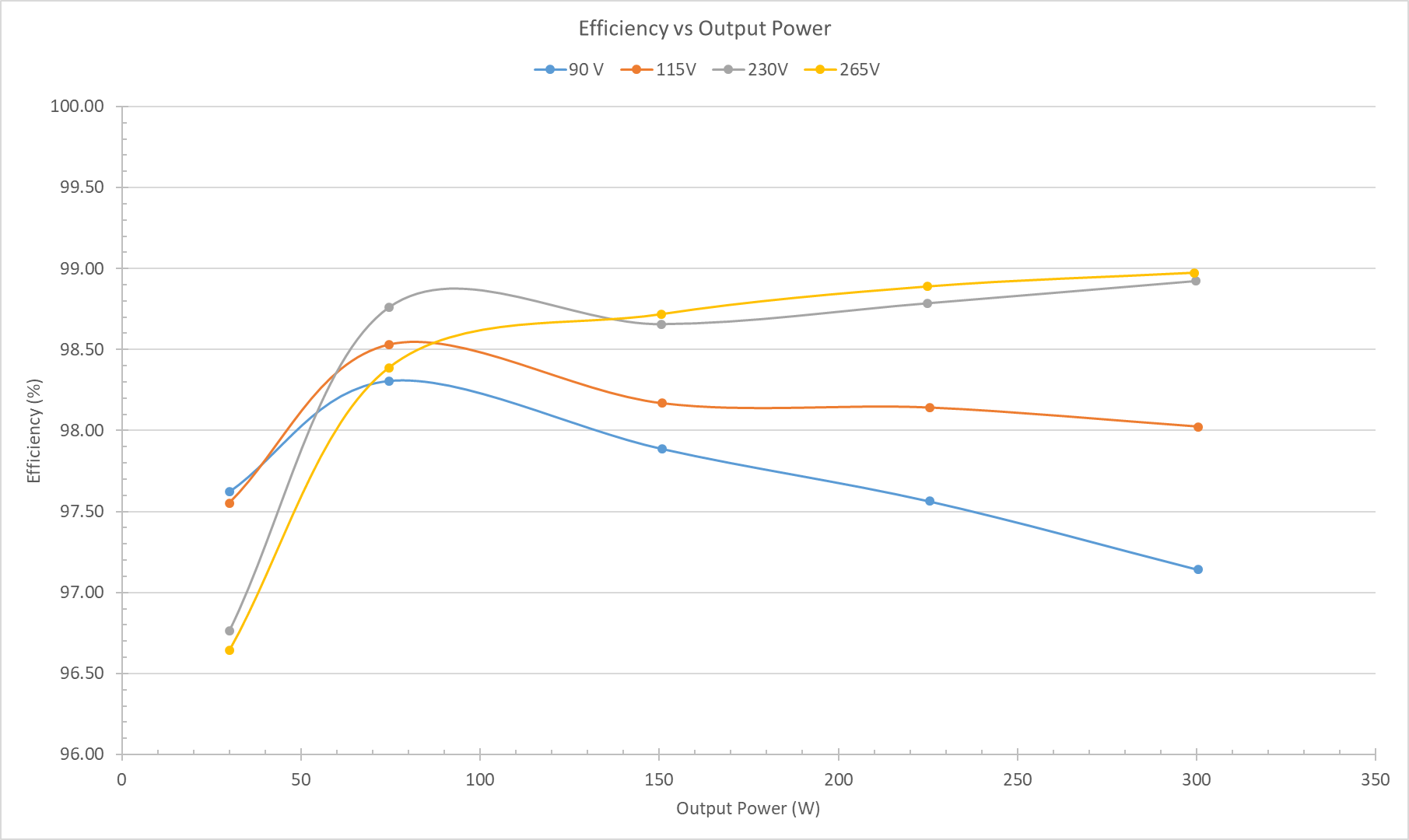 97%
A high efficiency over the entire load/line range !
10
Public Information
© onsemi 2022
500-W NCP1681 Evaluation Board
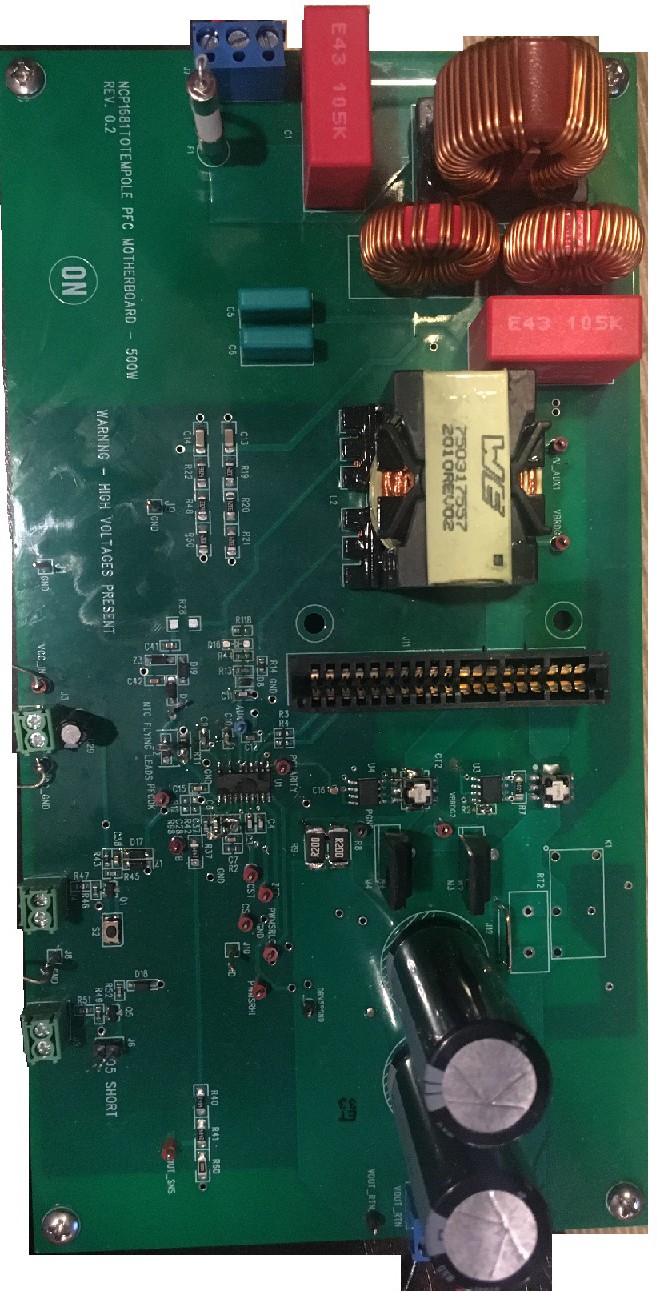 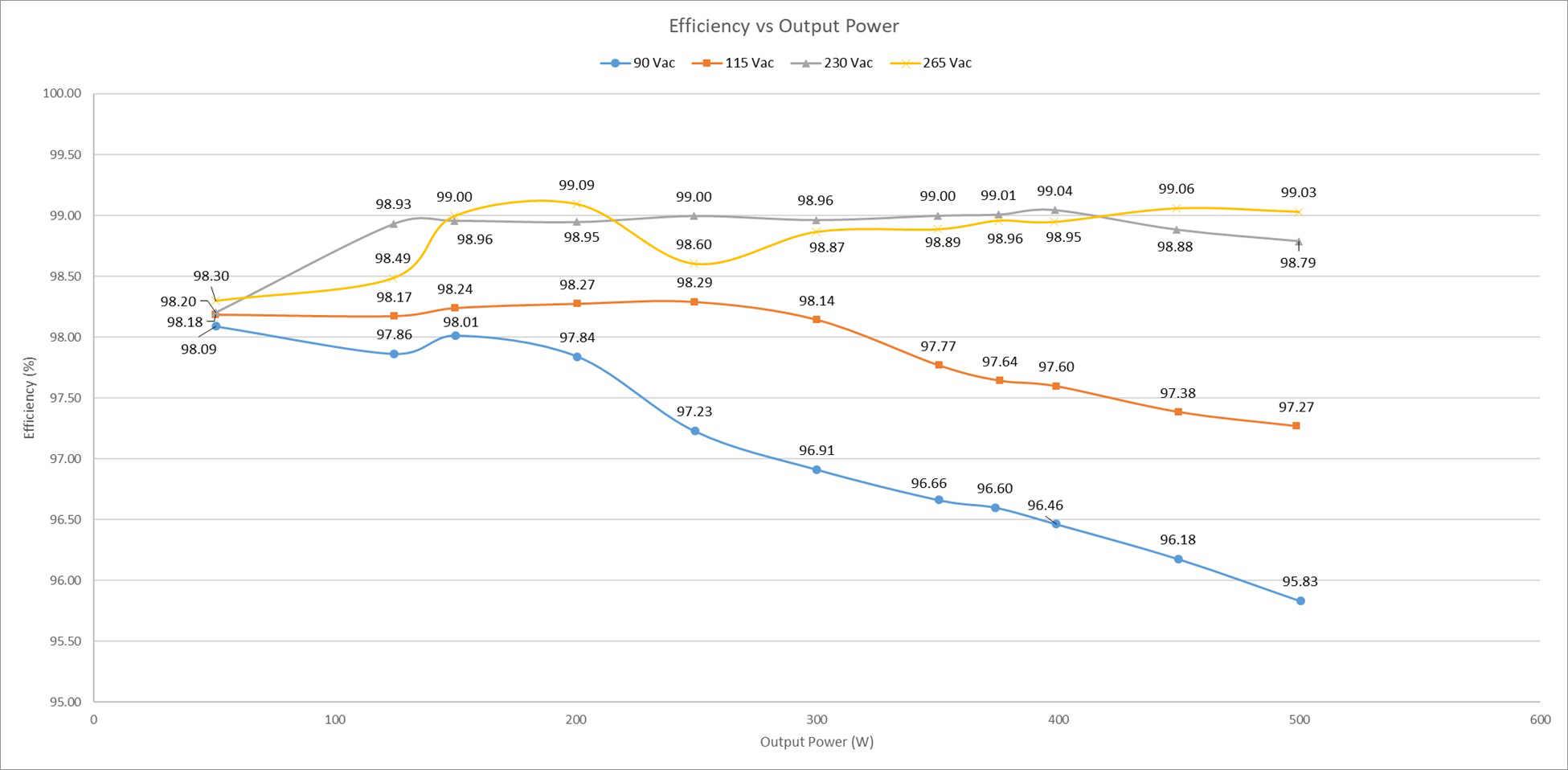 96%
A high efficiency over the entire load/line range !
10
Public Information
© onsemi 2022
Totem Pole vs. Standard Boost - Efficiency Comparison on a 500 W PFC
Totem Pole vs. Standard Boost Efficiency @ 90 Vac
500 W
100,00


99,00
Totem Pole Eff
Std. Boost Eff
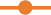 98,00
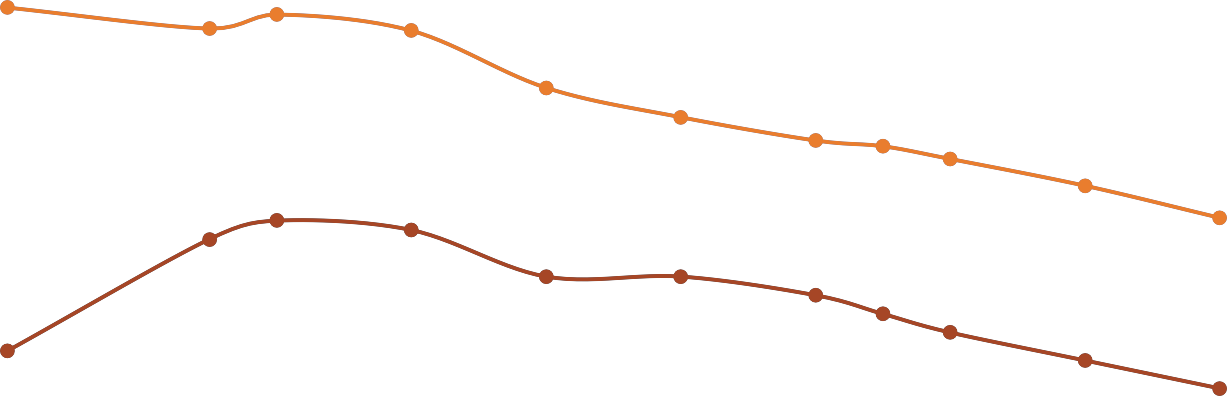 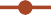 97,00


96,00
Efficiency (%)
1.8% efficiency gain 30% reduction in losses
~ 9 W savings
95,00
94,00
93,00


92,00
50
Load (%)
0
10
20
30
40
60
70
80
90
100
Totem Pole utilizes 2 eGaNs & 2 SJ FETs
Standard boost uses 2 SJ FETs & 1 SiC diode
10
Public Information
© onsemi 2022
Agenda
Introduction
Upgraded Control Algorithms
Interleaving Channels

The Bridgeless Option
Conclusions
10
Public Information
© onsemi 2022
Conclusions – Take-Aways
CrM is a popular and efficient solution for low power
Frequency clamp helps optimize the inductor size and cost
Frequency reduction techniques necessary for light-load efficiency
CCM is the most practical solution for high-power operation
Multimode PFCs automatically select the best conduction mode
Multimode PFCs provide optimized performance over the line/load range
Interleaving requires more components but dramatically reducing the current ripple
Interleaving increases the CrM power range
Bridgeless further improves the low-line efficiency over the entire load range
Totem Pole PFC provides superior performance
10
Public Information
© onsemi 2022
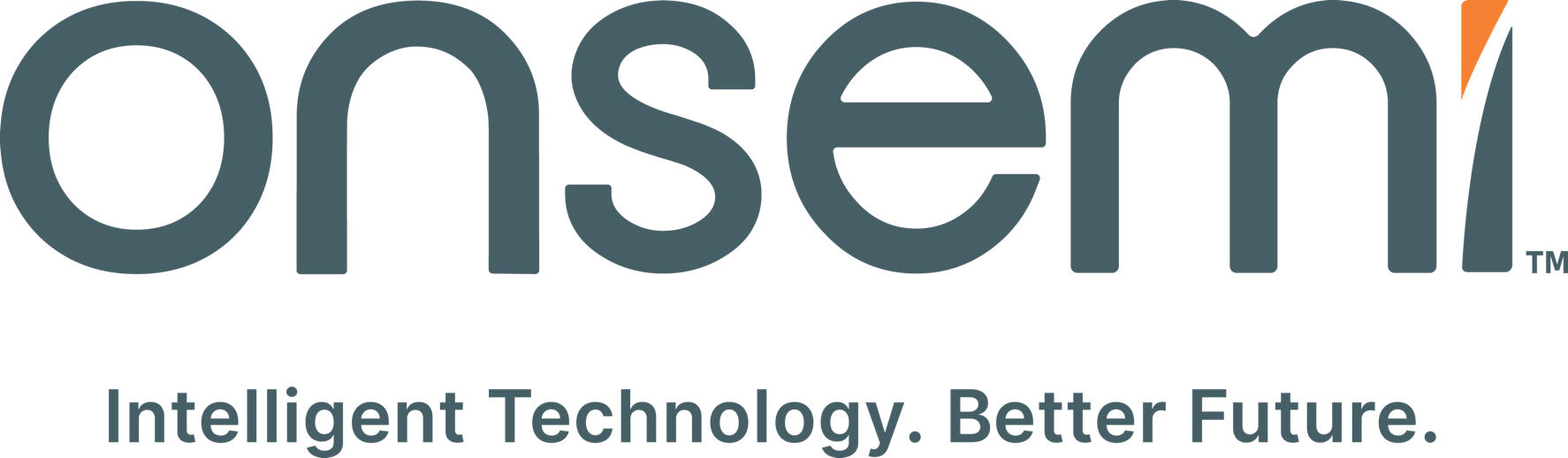 Follow Us @onsemi
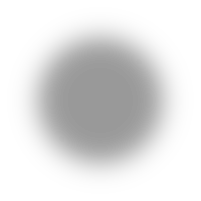 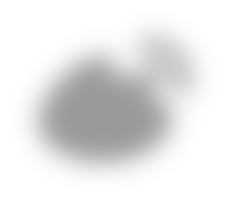 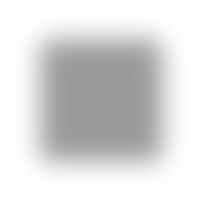 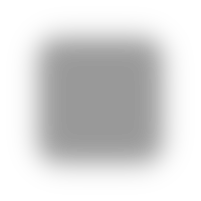 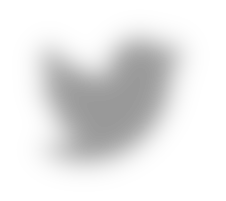 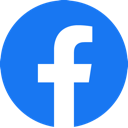 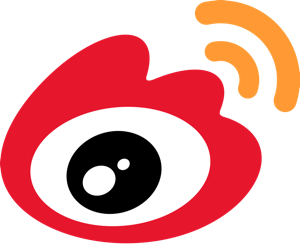 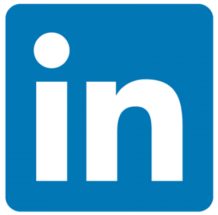 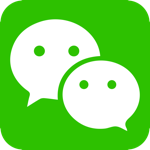 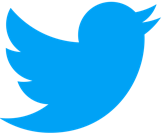 www.onsemi.com